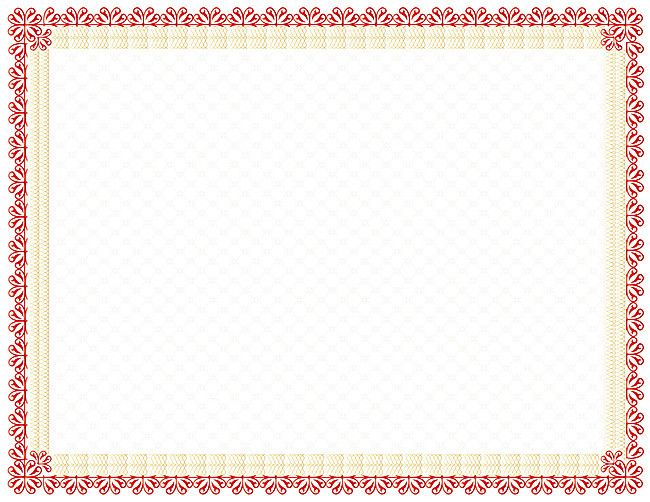 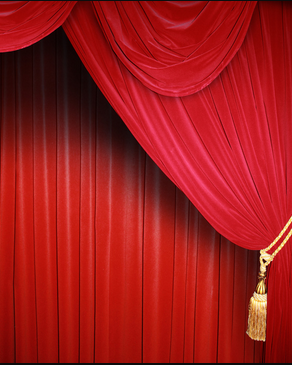 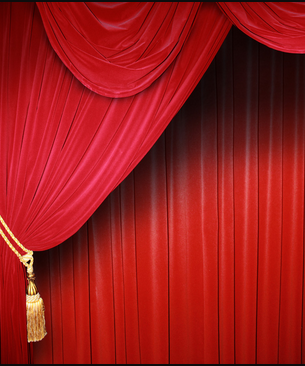 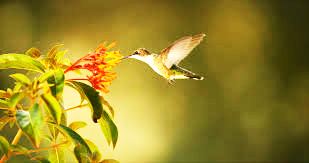 আজকের গণিত ক্লাসে সকলকে
স্বাগতম
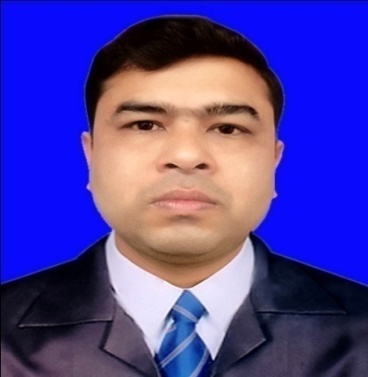 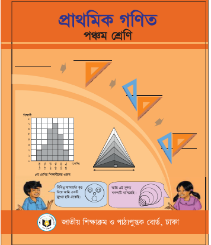 পরিচিতি
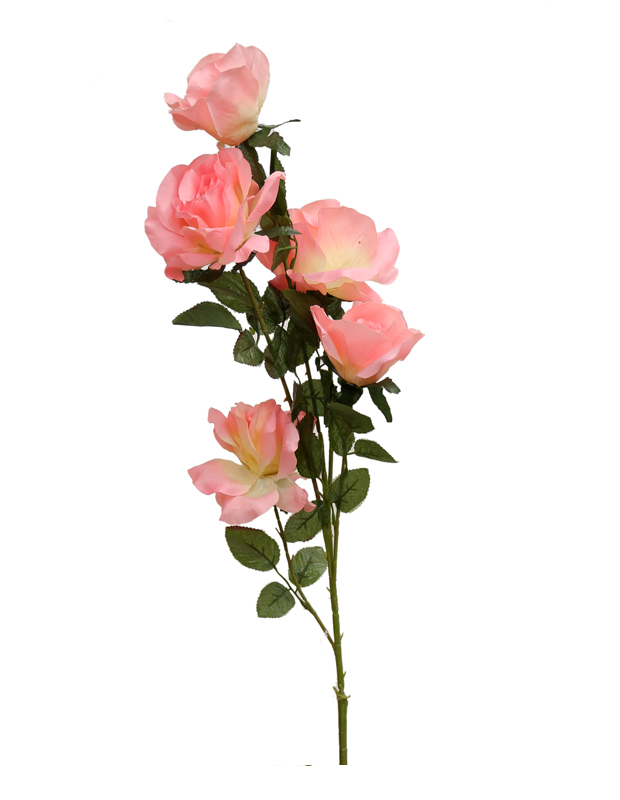 শ্রেণিঃ পঞ্চম   
বিষয়ঃ প্রাথমিক গণিত     
অধ্যায়ঃ 6    
পাঠের শিরোনামঃ ভগ্নাংশ 
সময়ঃ 4৫ মিনিট।
উজ্বল মাজুমদার কুমার 
সহকারী শিক্ষক
বড়বামনদহ স: প্রা: বিদ্যালয়
কোটচাঁদপুর, ঝিনাইদহ।
শিখনফল
১৯.৩.১ প্রকৃত,অপ্রকৃত ও মিশ্র ভগ্নাংশ কী তা বলতে ও উদাহরণ দিতে পারবে।
১৯.৩.২ অপ্রকৃত ভগ্নাংশকে মিশ্র ভগ্নাংশে এবং মিশ্র ভগ্নাংশকে অপ্রকৃত ভগ্নাংশে প্রকাশ করতে পারবে।
নিচের ছবি দু’টি লক্ষ্য করঃ
১
২
১
৪
৩
৪
১
২
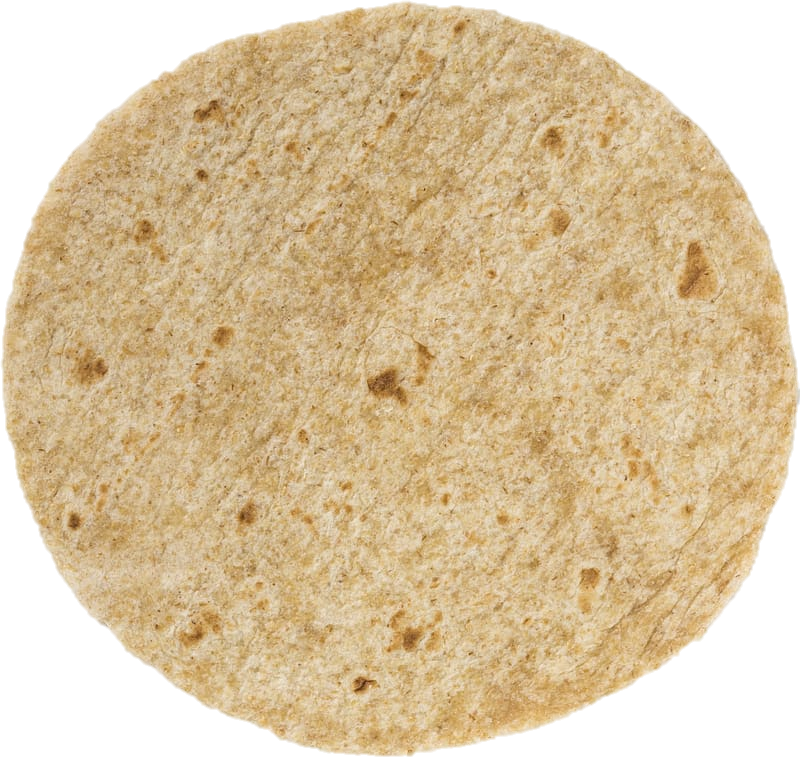 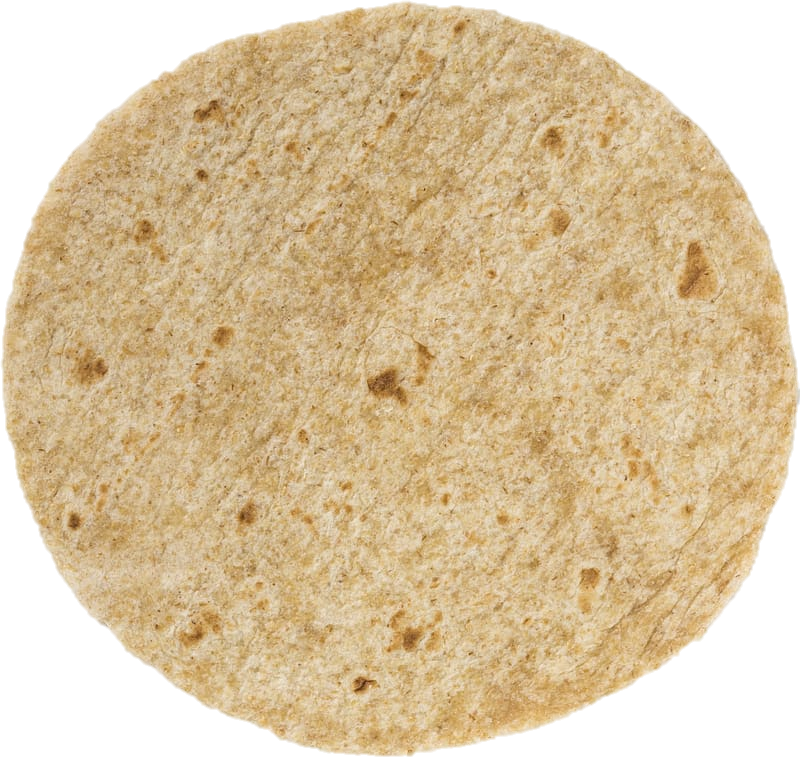 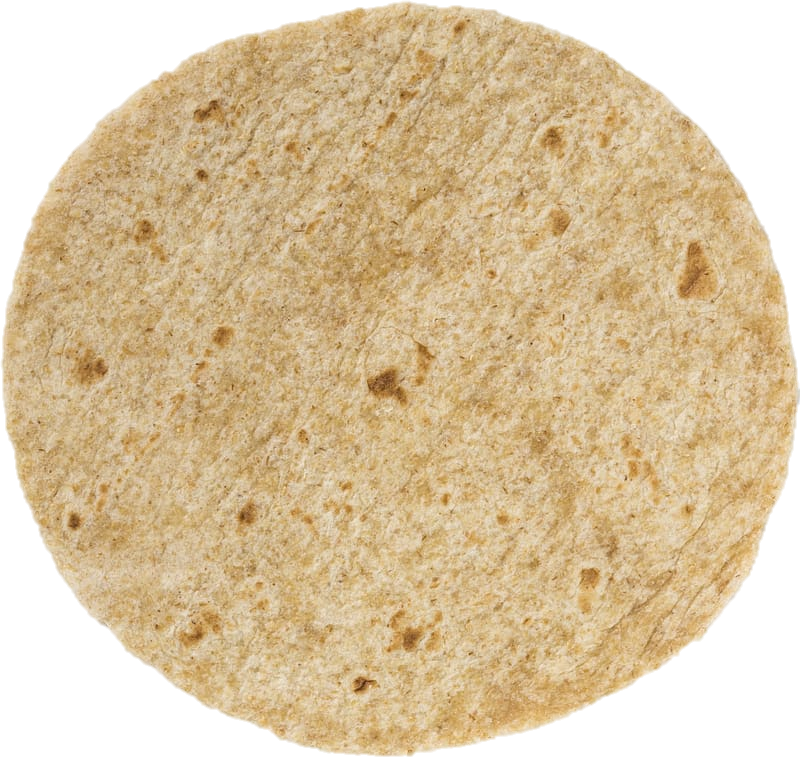 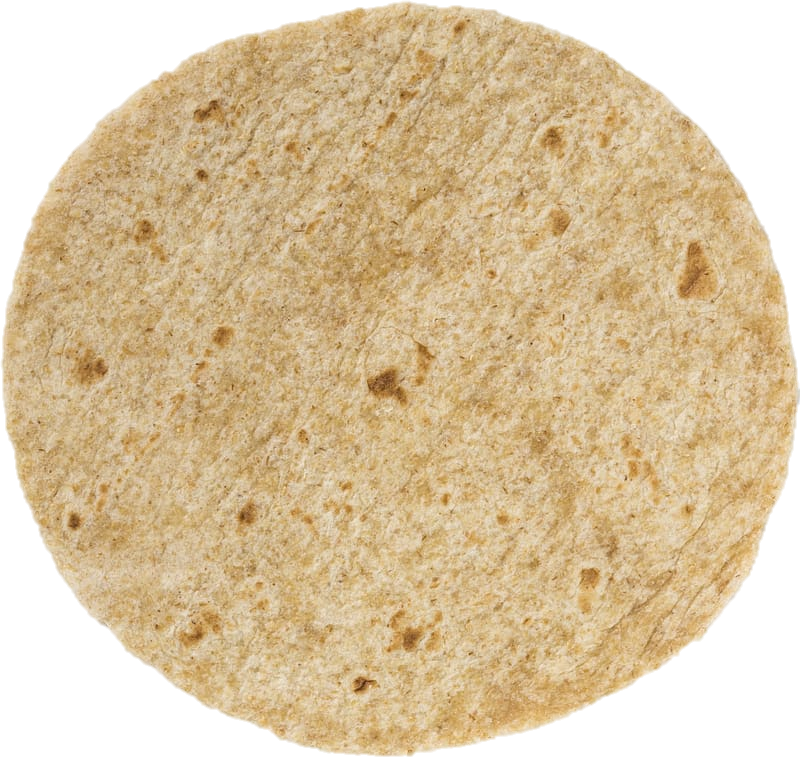 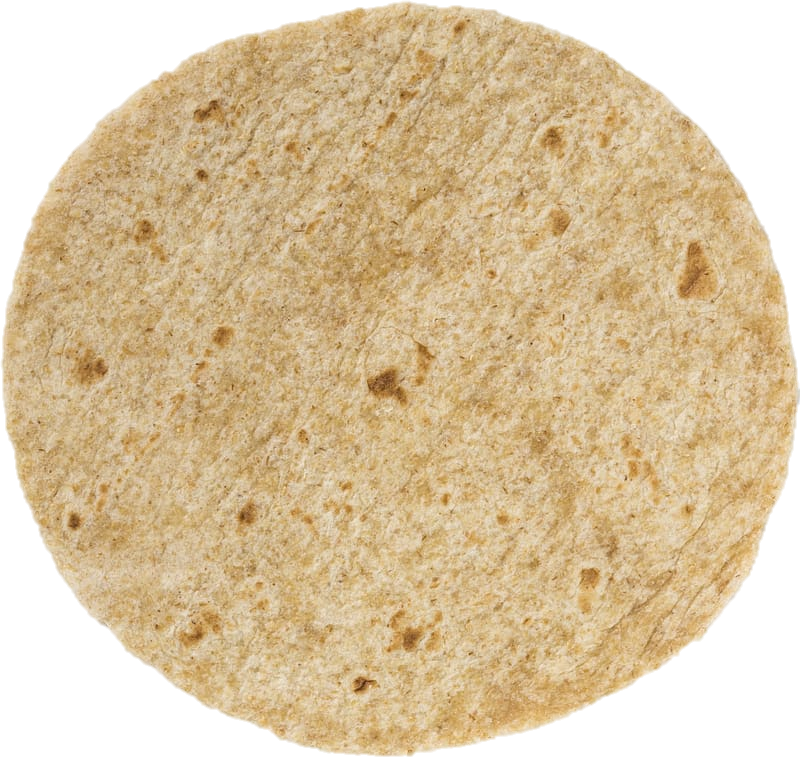 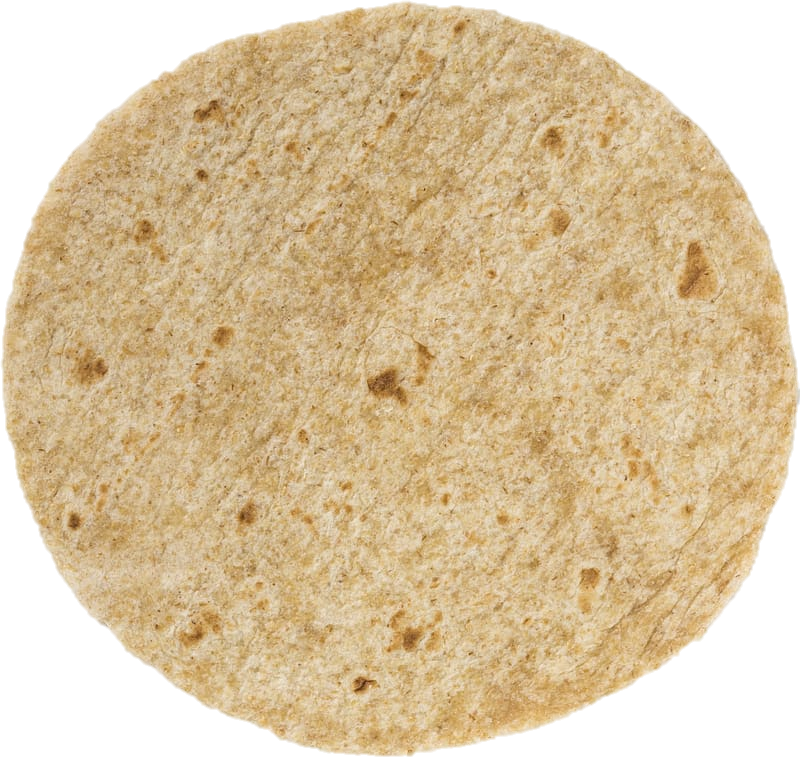 আরো লক্ষ্য করি
২
৩
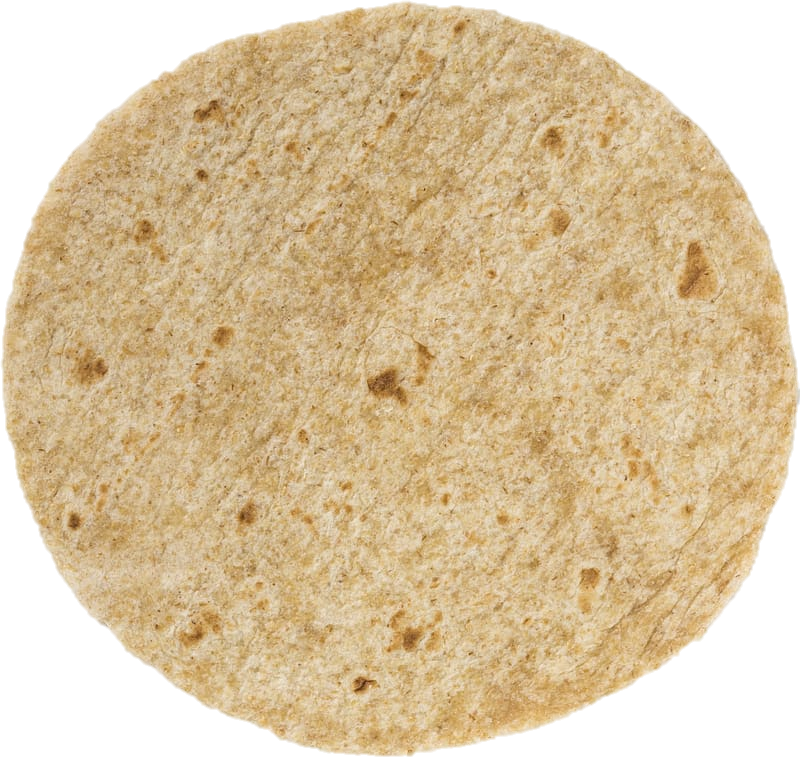 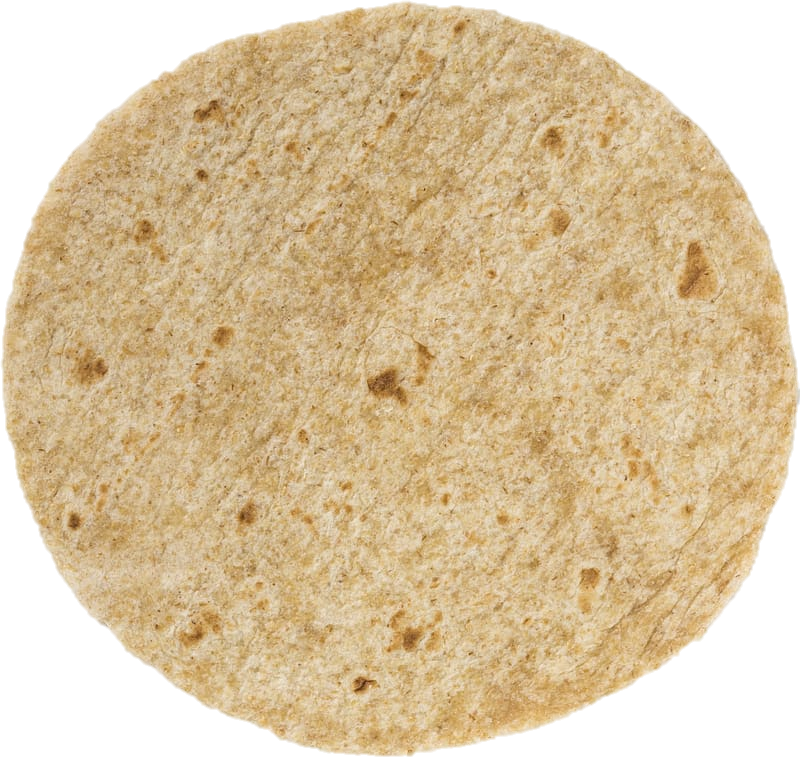 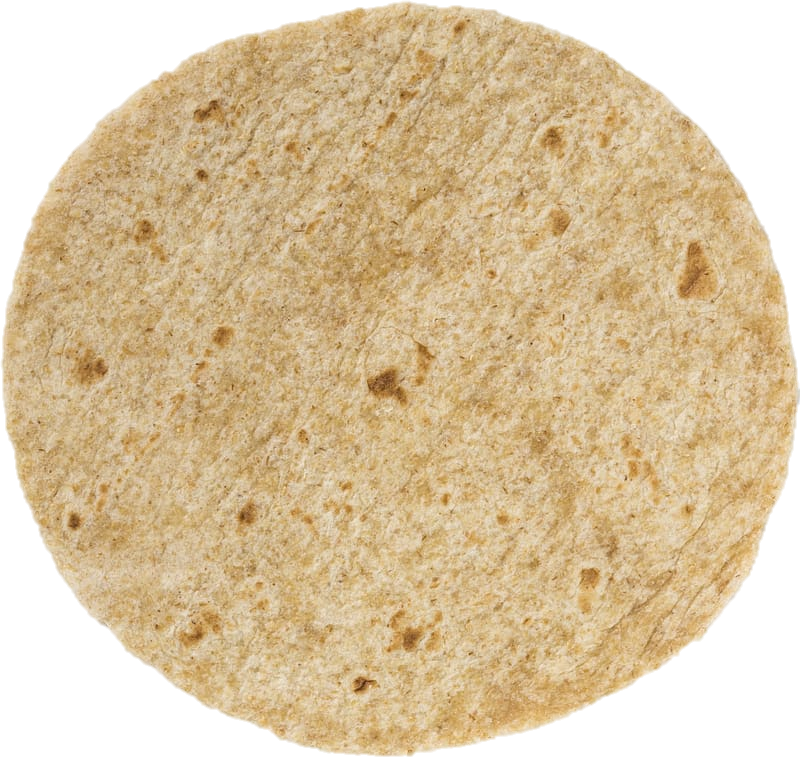 ৪
৪
+
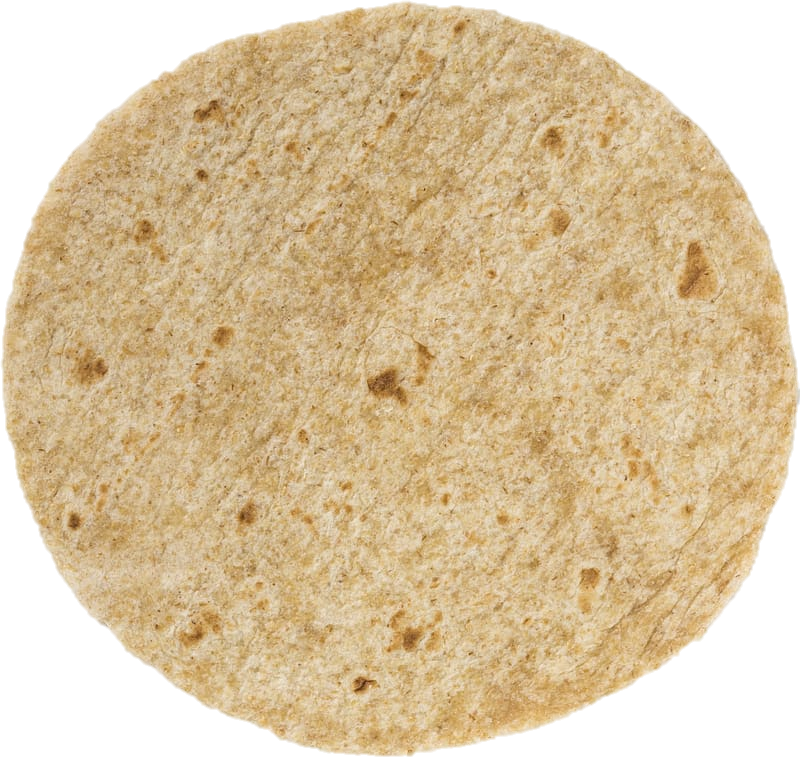 ৩
২
৫
৪
ভগ্নাংশটি লক্ষ্য কর
আজকে আমরা শিখবঃ
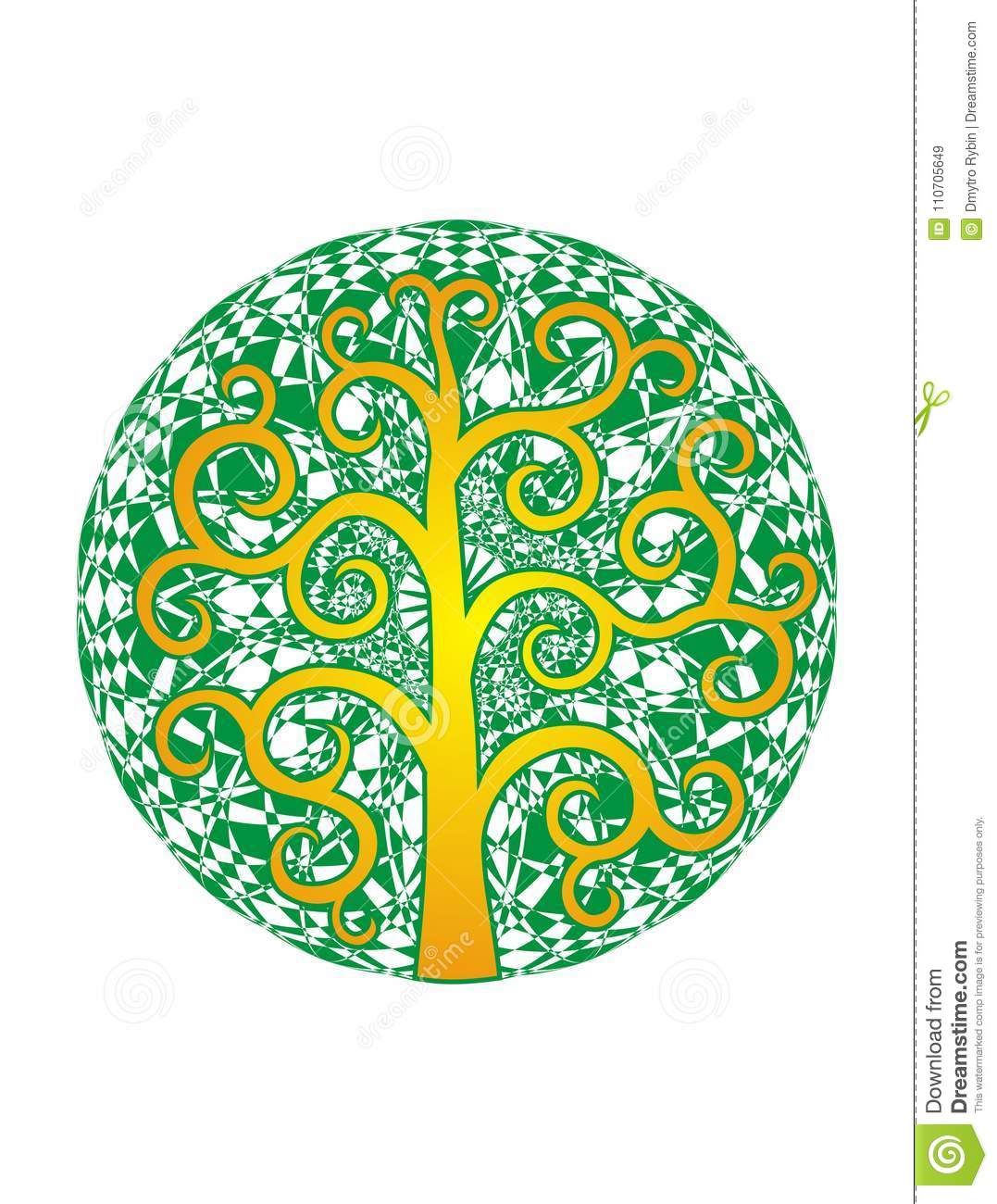 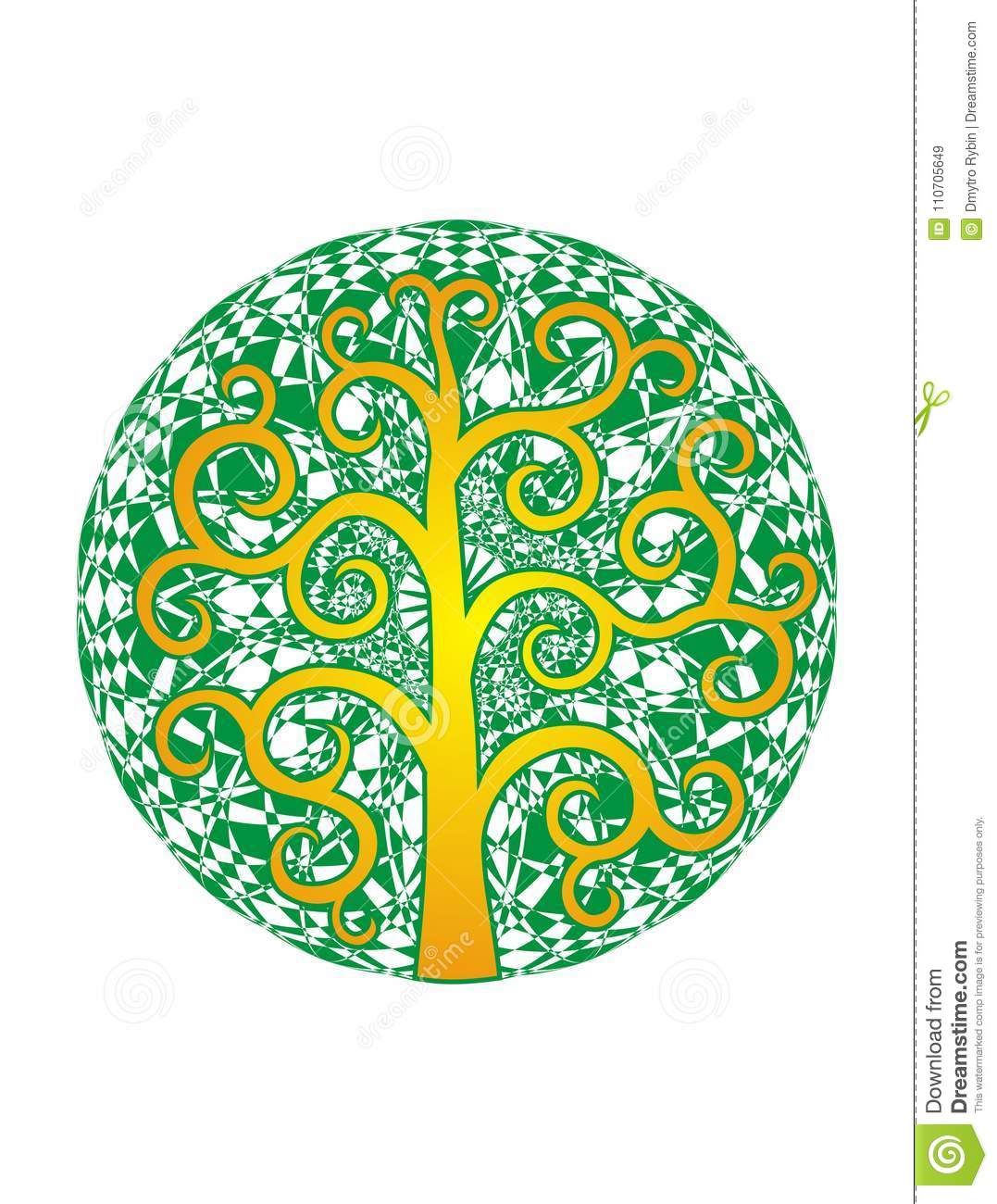 অপ্রকৃত ভগ্নাংশ 
ও 
মিশ্র ভগ্নাংশ
জেনে নেই
লব ছোট,হর বড়
প্রকৃত ভগ্নাংশ
৫
৫
৩
অপ্রকৃত ভগ্নাংশ
লব বড়,হর ছোট
৭
৩
৫
মিশ্র ভগ্নাংশ
পূর্ণ সংখ্যার সাথে প্রকৃত ভগ্নাংশ যুক্ত থাকে
২
পূর্ণ সংখ্যাকে পড়া সমস্ত হয়
একক কাজ
নিচের ভগ্নাংশ গুলোকে প্রকৃত, অপ্রকৃত ও মিশ্র ভগ্নাংশে পৃথক করে লেখঃ
প্রকৃত ভগ্নাংশঃ  .......................................................।
অপ্রকৃত ভগ্নাংশঃ ........................................................।
মিশ্র ভগ্নাংশঃ ........................................................।
মিশ্র ভগ্নাংশকে অপ্রকৃত ভগ্নাংশে প্রকাশ করার উপায় জেনে নেইঃ
পূর্ণ সংখ্যা × হর + লব
মিশ্র ভগ্নাংশ =
হর
= অপ্রকৃত ভগ্নাংশ
৩
১৩
৫
৫
৫ +
২ ×
৩
=
=
২
৫
অপ্রকৃত ভগ্নাংশকে মিশ্র ভগ্নাংশ বা পূর্ণ সংখ্যায় প্রকাশ করার উপায় জেনে নেইঃ
১৩
৫
২
২
অপ্রকৃত ভগ্নাংশ =
১০
৫
৩
৩
=
১৩
মিশ্র ভগ্নাংশ
৫
১. লবকে হর দ্বারা ভাগ করি।
২.ভাগফলকে পূর্ণসংখ্যা অংশে এবং ভাগশেষকে লব হিসেবে লিখি ।
৩. হর একই থাকবে।
দলীয় কাজ
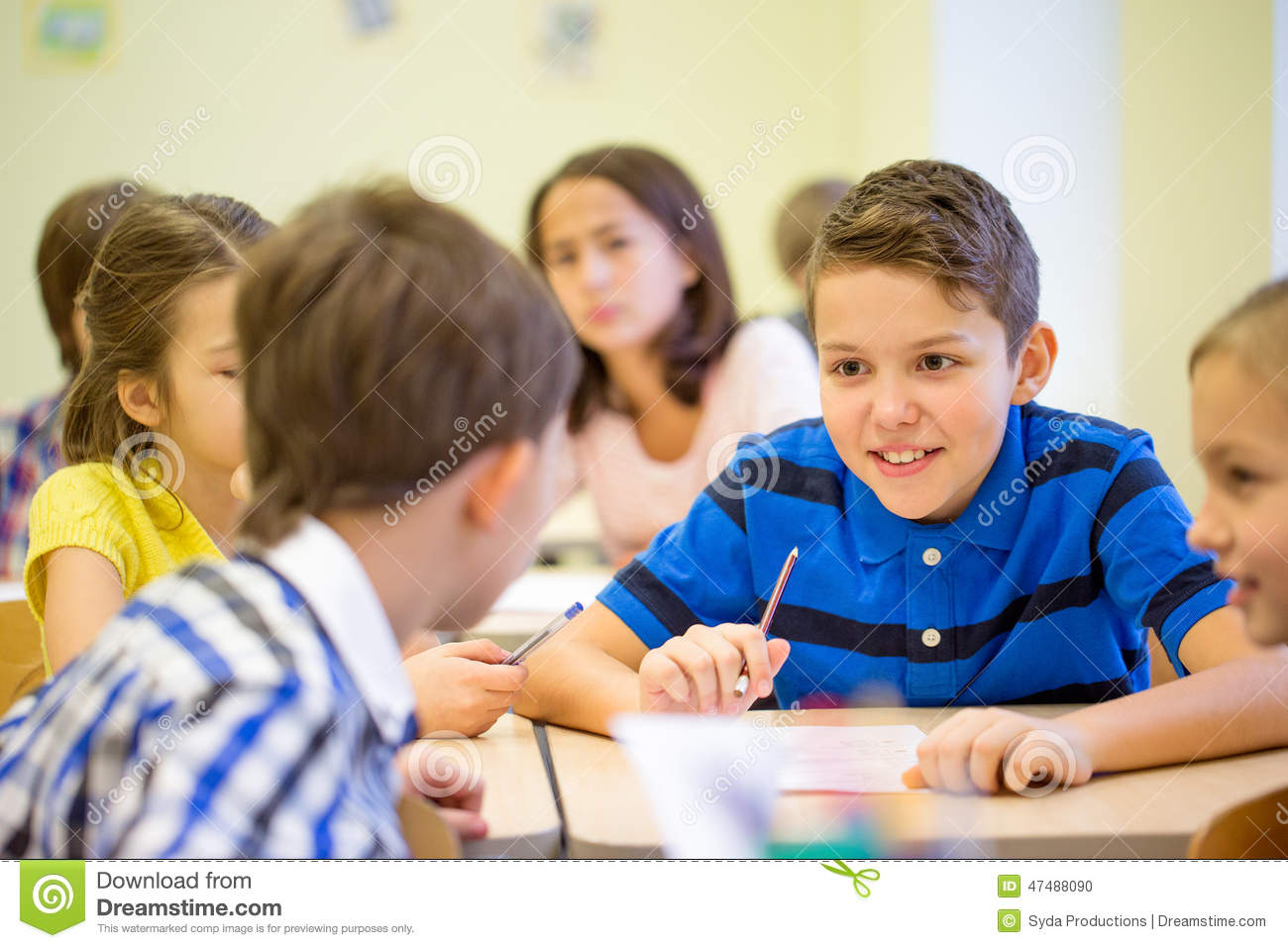 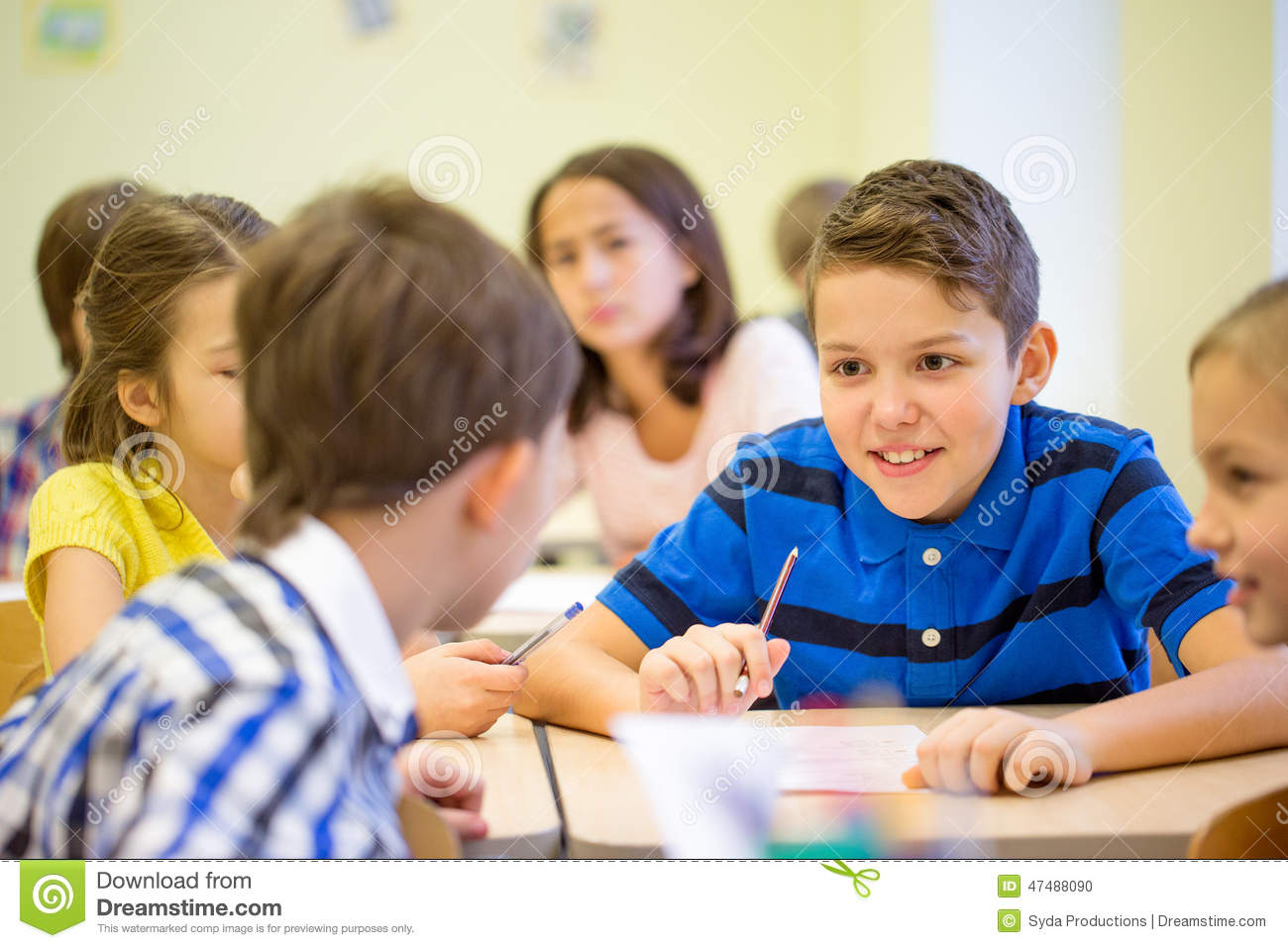 খ দল ও ঘ দলঃ 
মিশ্র ভগ্নাংশ বা পূর্ণ সংখ্যায় প্রকাশ করঃ
ক দল ও গ দলঃ
 অপ্রকৃত ভগ্নাংশে প্রকাশ করঃ
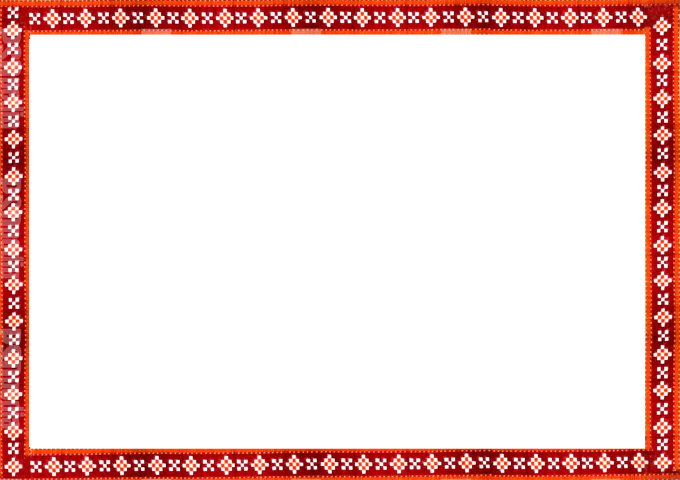 তোমার বইয়ের ৩৯ ও ৪০ পৃষ্ঠা বের কর এবং ৫মিনিট নিরবে পড়ঃ
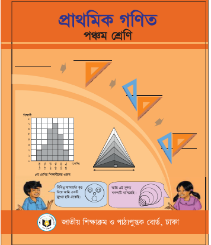 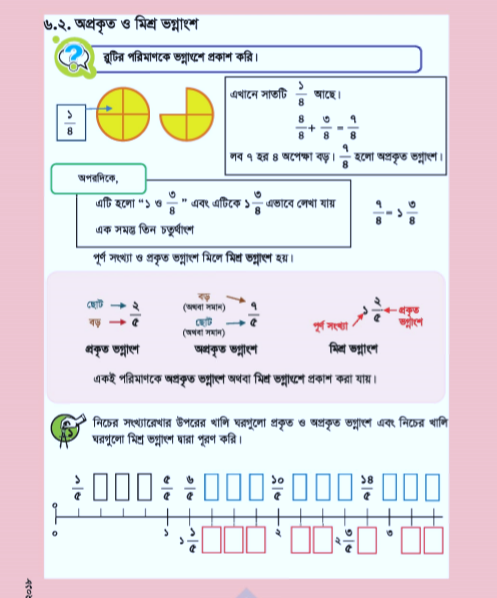 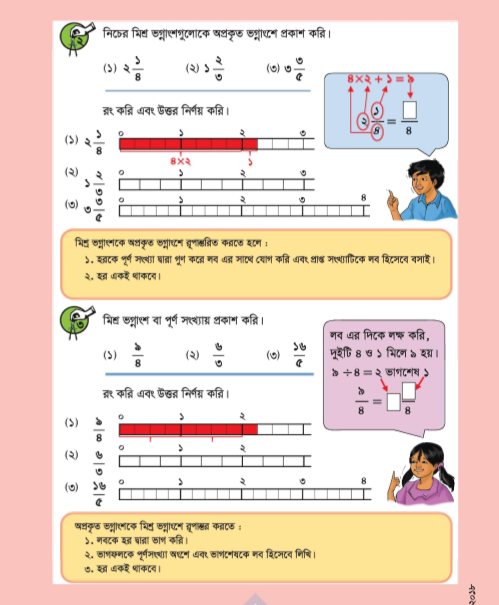 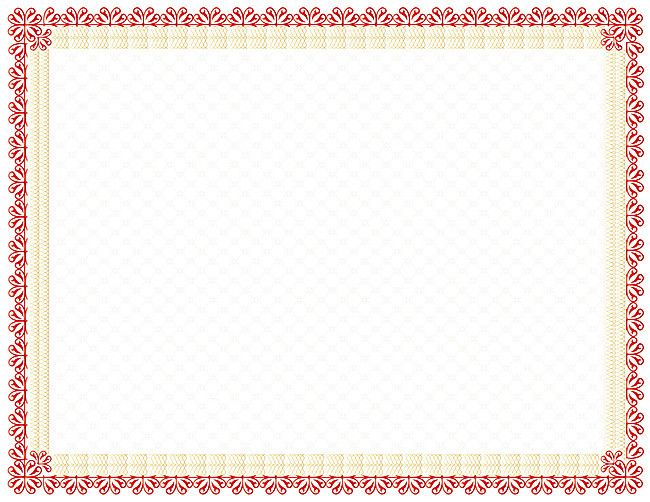 জোড়ায় কাজ
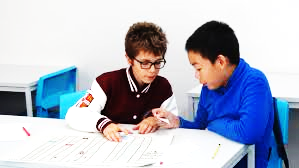 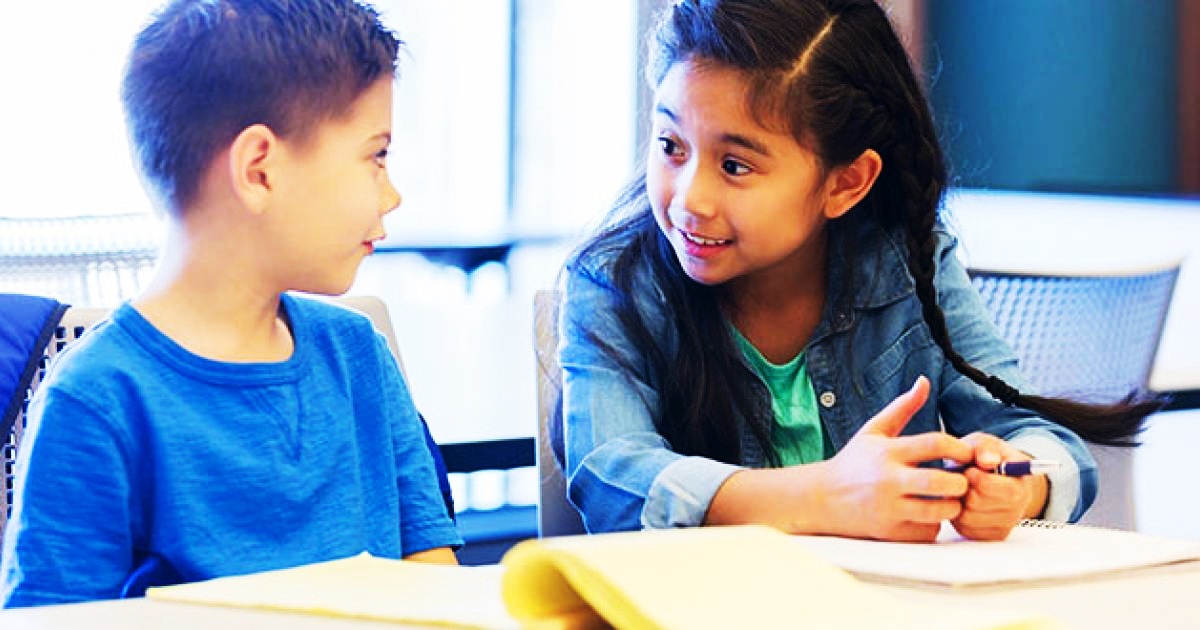 প্রতি দুই জনে একটি জোড়া তৈরি কর এবং প্রত্যেক জোড়ায় দুইটি করে প্রকৃত, অপ্রকৃত ও মিশ্র ভগ্নাংশ তোমাদের খাতায় লেখ।
মূল্যায়ন
১। পূর্ণ সংখ্যাকে কী পড়া হয়?
৩। অপ্রকৃত ভগ্নাংশকে মিশ্র ভগ্নাংশে প্রকাশ   	করতে প্রথমে কী করতে হবে?
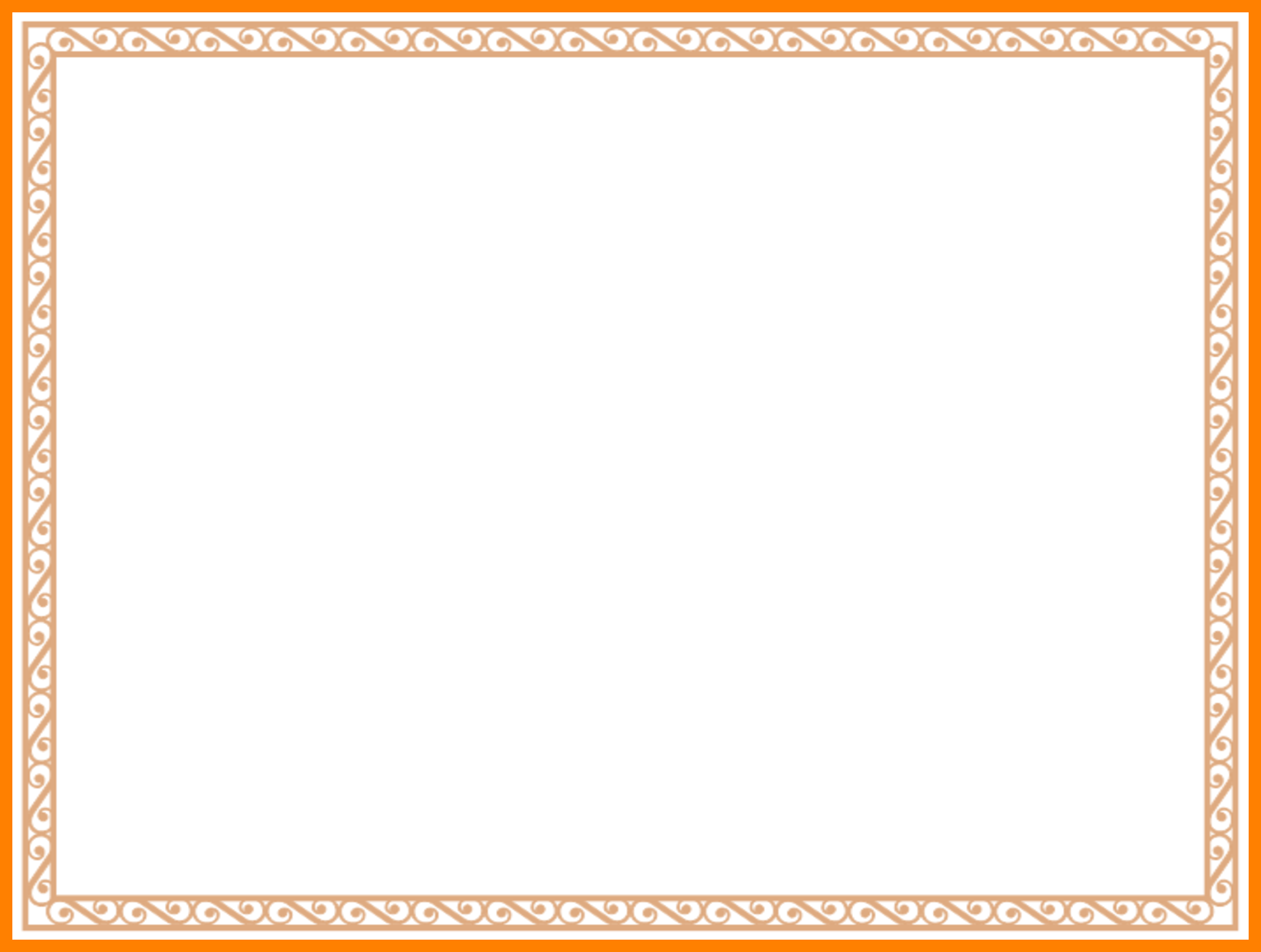 বাড়ির কাজ
তোমার পাঠ্যবইয়ের ৪৪ পৃষ্টার ১ ও ২ নং সমস্যার সমাধান করে আনবে।
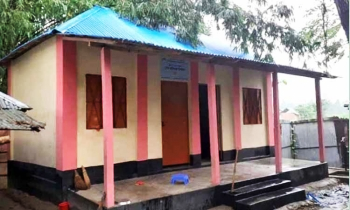 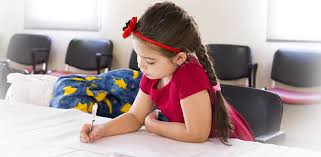 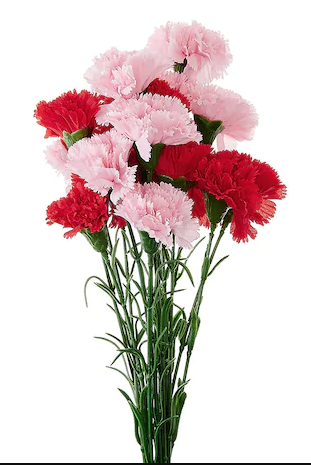 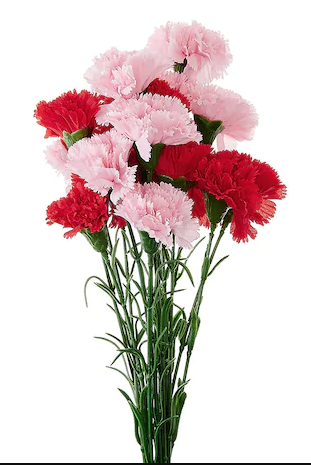 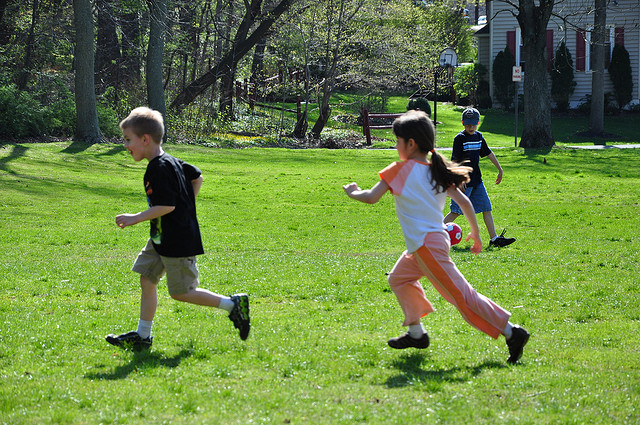 ধন্যবাদ সকলকে